Dide Breuer
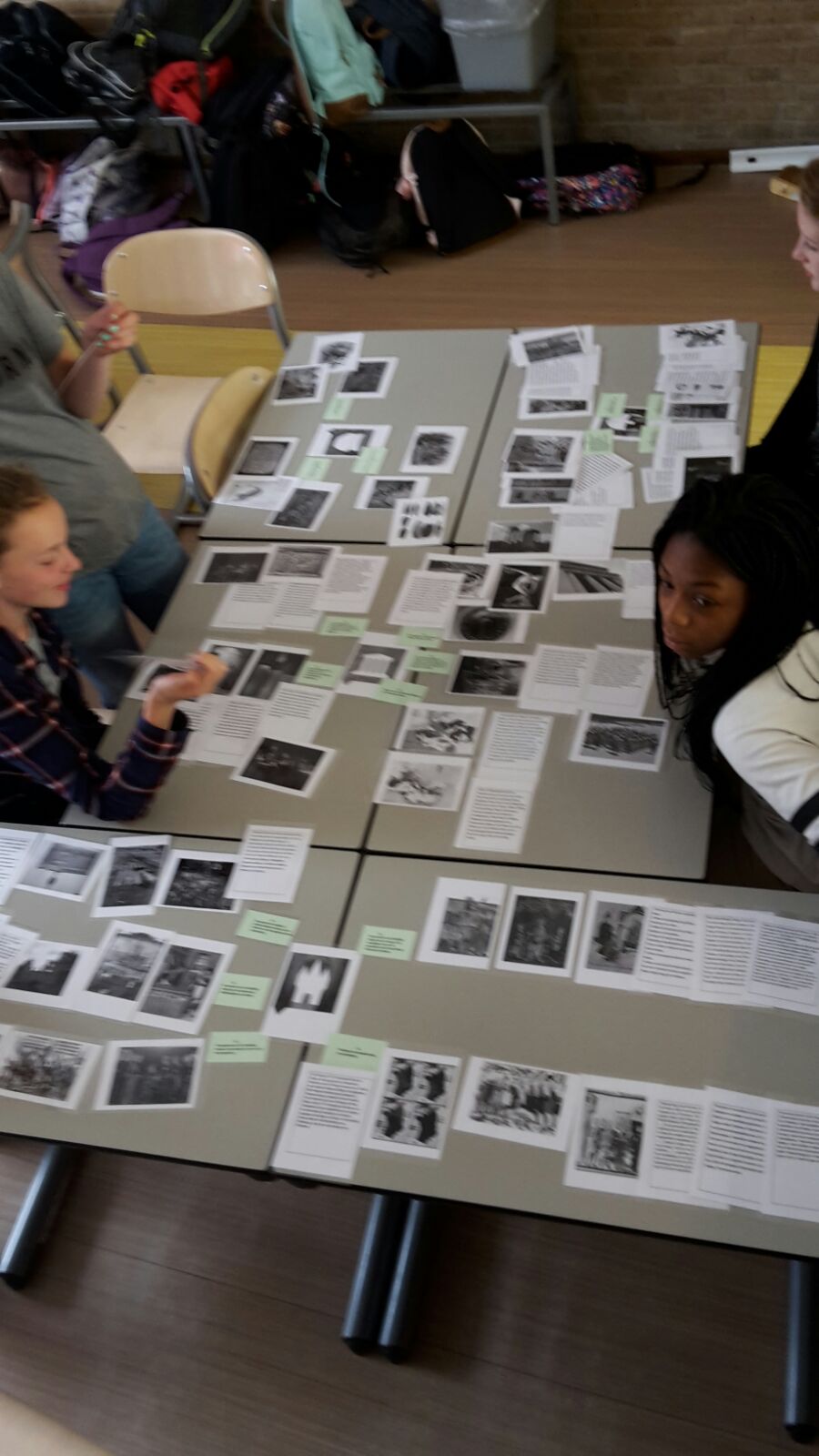 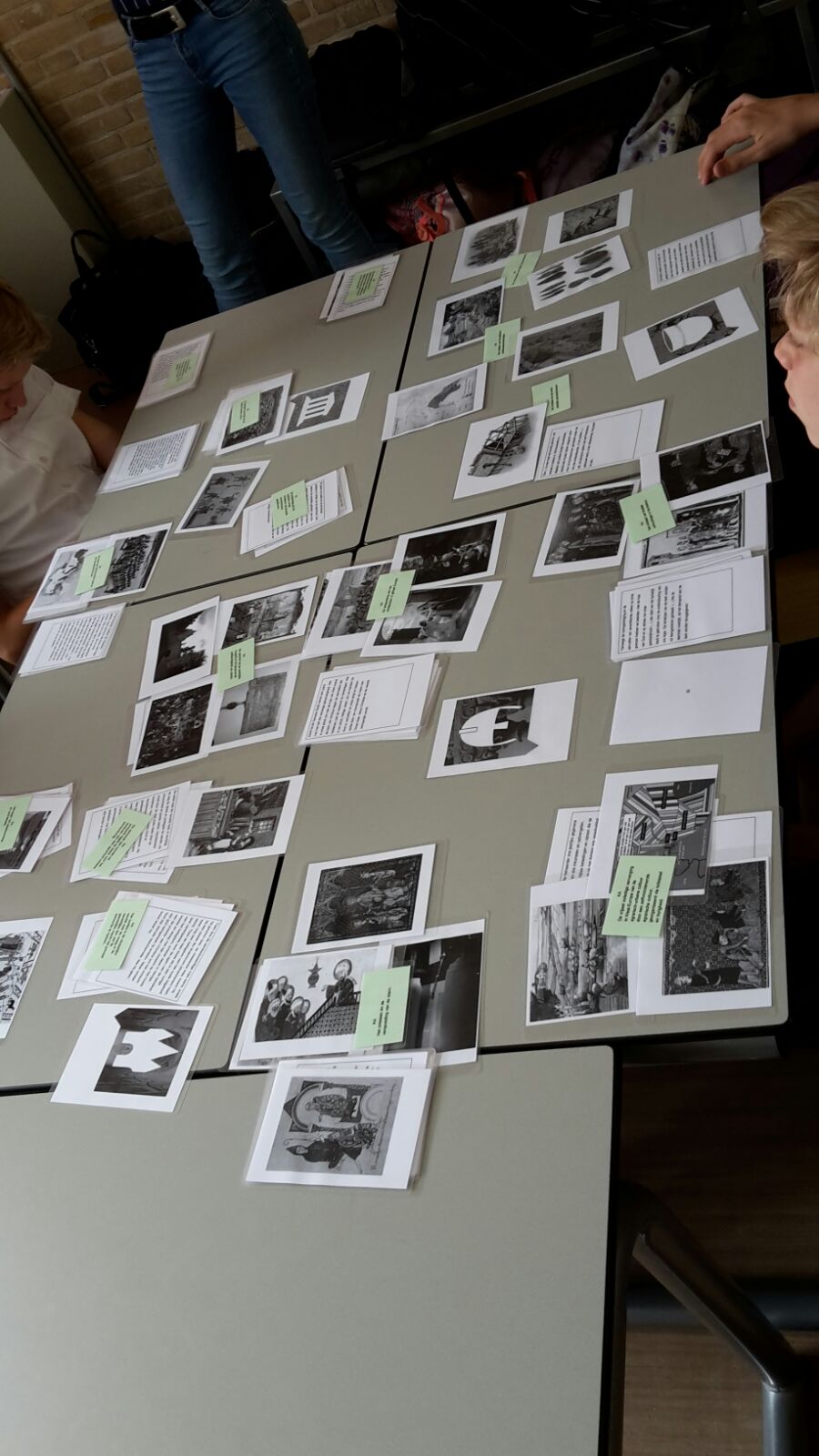 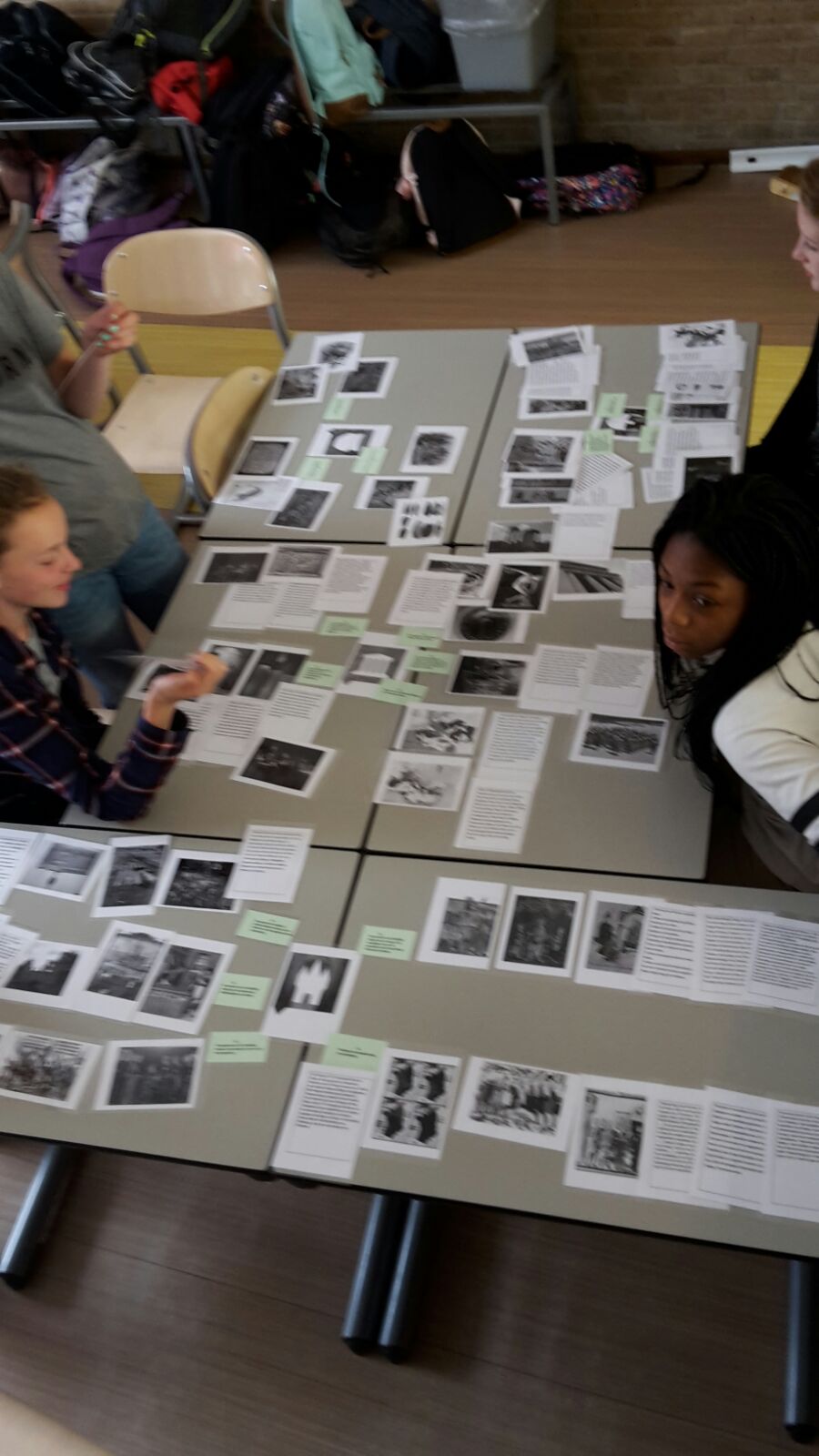 Het product
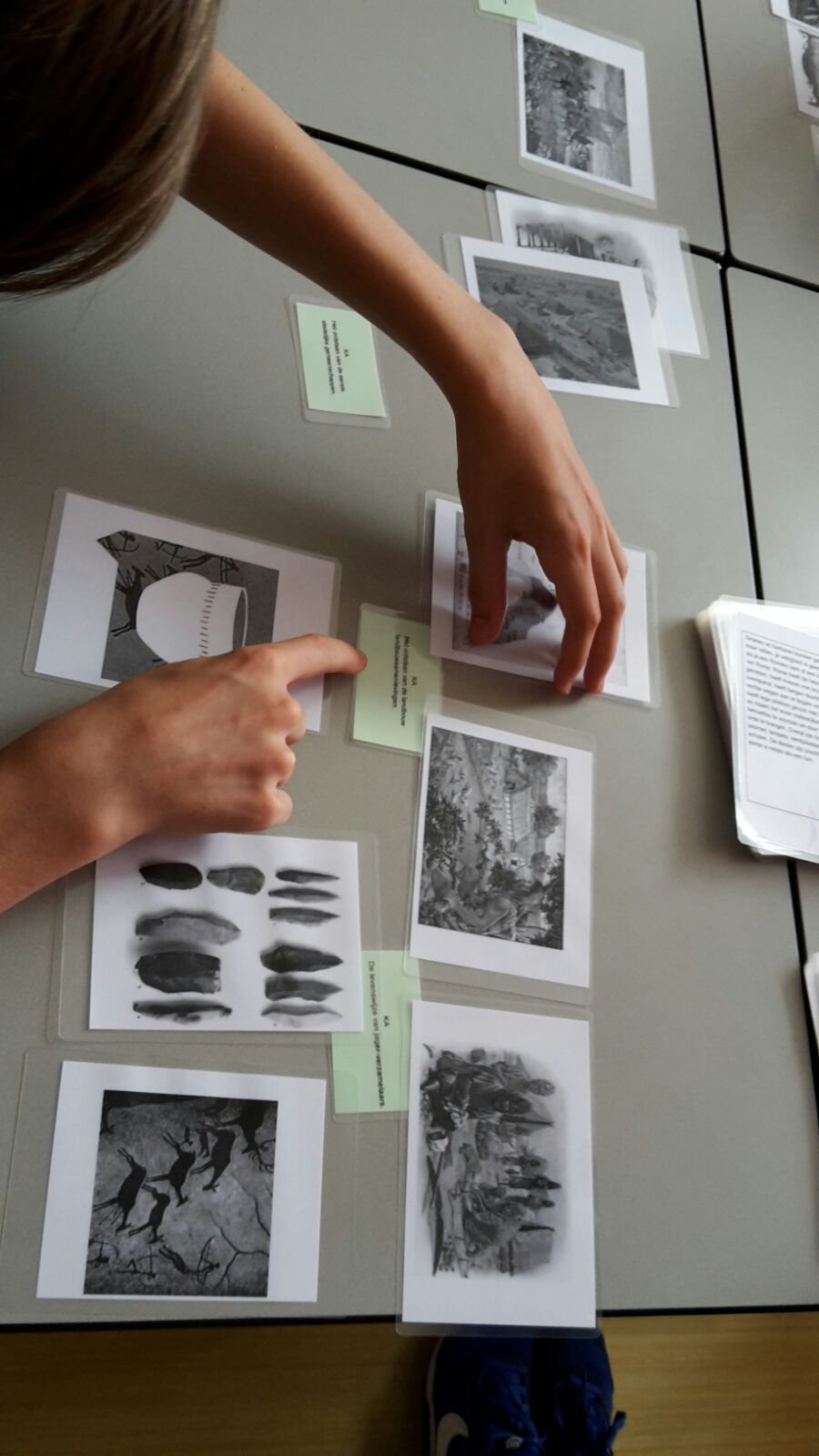 Kaarten met:
 Kenmerkende aspecten
 Kernbegrippen
 Tekstbronnen
Tekstbronnen
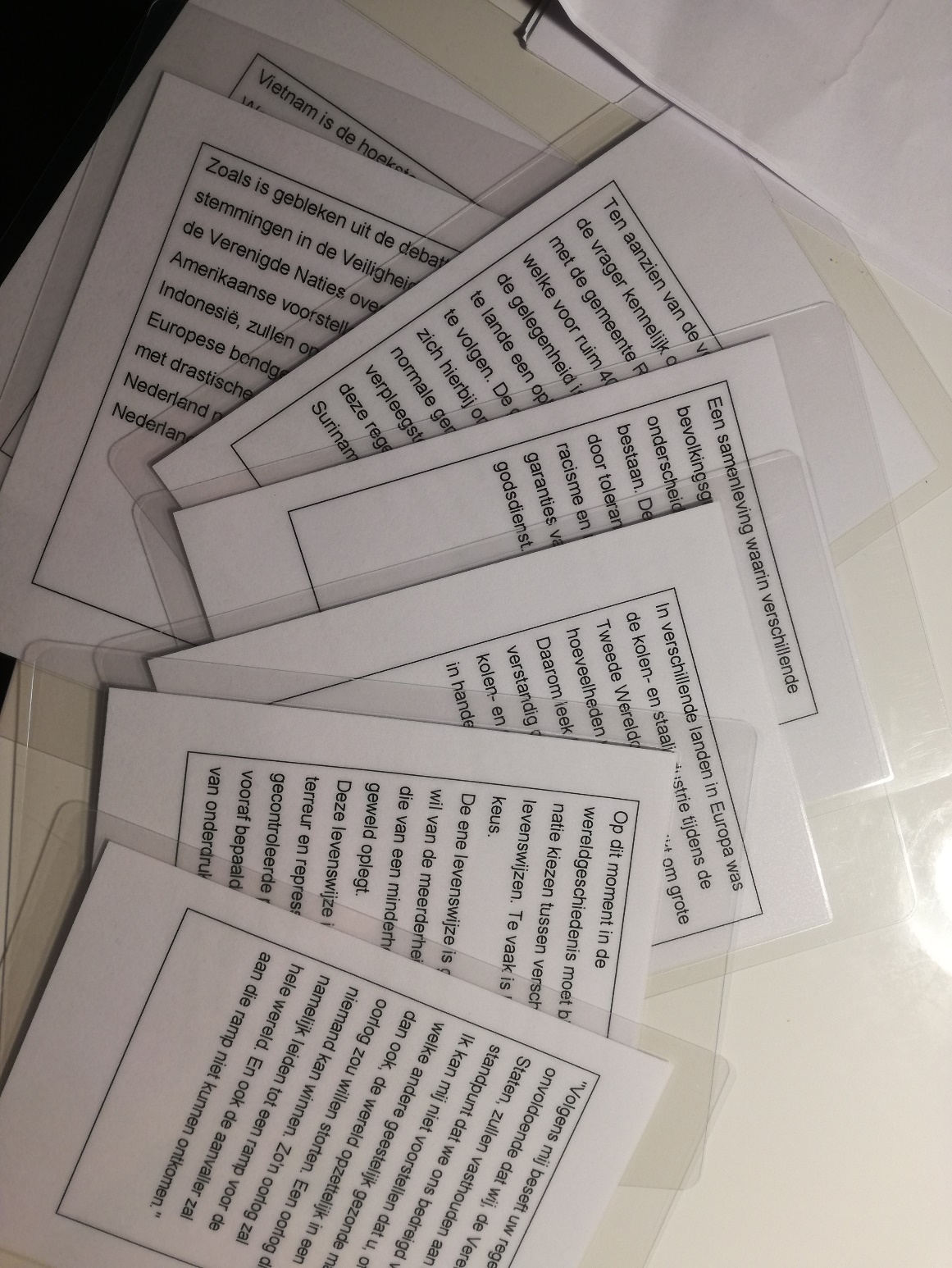 'Tijdens mijn militaire training capituleerde Japan. Ik ging toen toch naar Indië in de overtuiging dat we nodig waren om de orde en vrede te herstellen. In de loop der tijd kreeg ik langzaam maar zeker mijn twijfels over onze militaire aanwezigheid. Ik dacht: verdorie, misschien vecht ik wel aan de verkeerde kant. 'Wij gingen erheen als idealisten, werden thuis onthaald als helden, maar gingen later de geschiedenis in als oorlogsmisdadigers.''
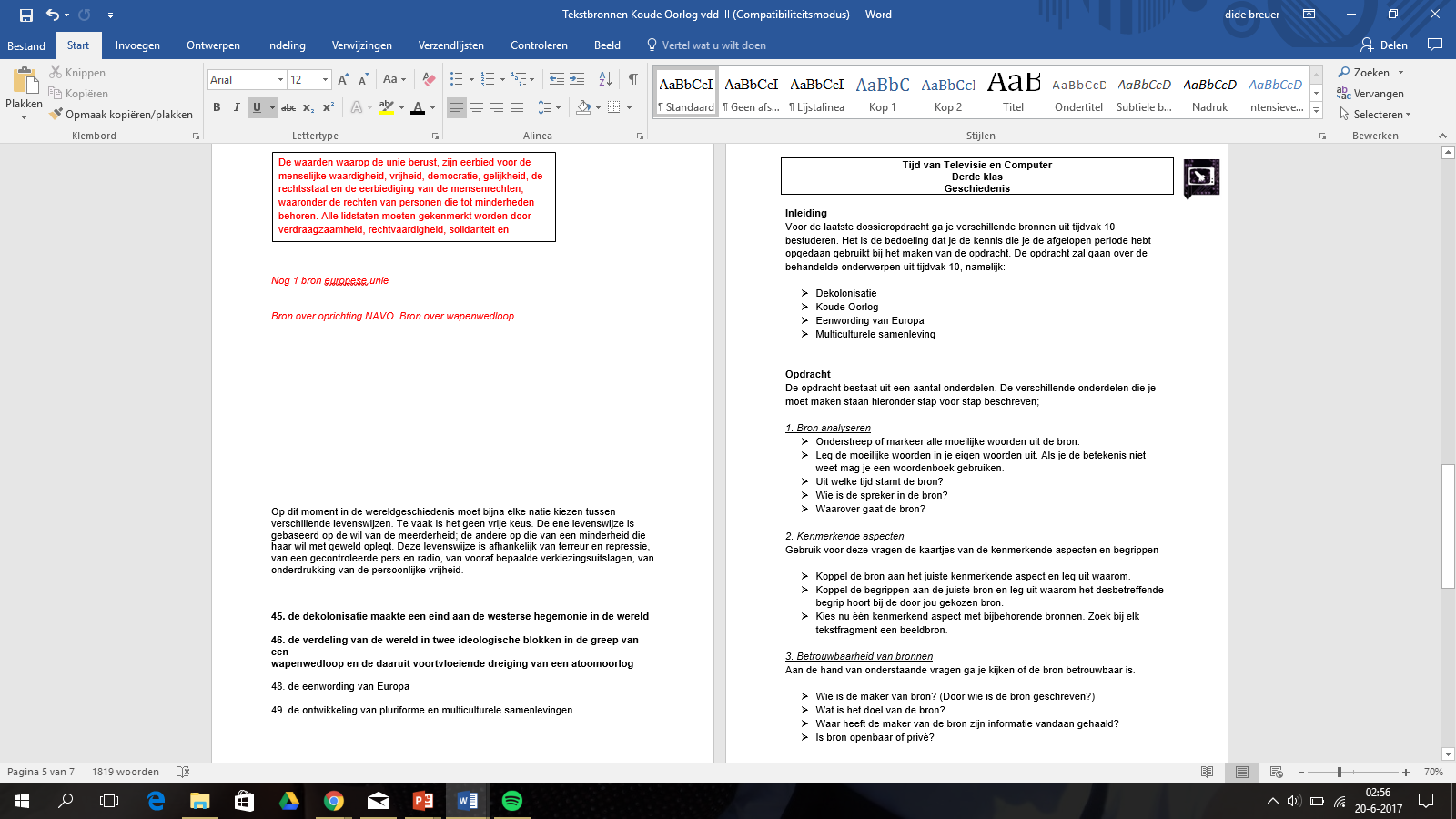 Eindopdracht
Voorafgaand taaltest
 4 onderdelen
Voorkennis
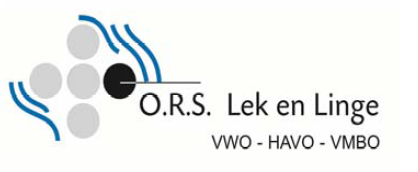 Kennis
 Dekolonisatie
 Koude Oorlog
 Eenwording van Europa
 Multiculturele samenleving

Vaardigheden
 Bron analyseren algemeen
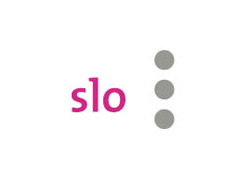 Overheidsdoelen: kerndoelen
37. De leerling leert een kader van tien tijdvakken te gebruiken om gebeurtenissen, ontwikkelingen en personen in hun tijd te plaatsen. De leerling leert hierbij over belangrijke historische personen en gebeurtenissen en over kenmerkende aspecten van de tien tijdvakken.De leerling leert daarbij in elk geval de relatie te leggen tussen de gebeurtenissen en ontwikkelingen in de 20e eeuw en hedendaagse ontwikkelingen. 

40. De leerling leert historische bronnen te gebruiken om zich een beeld van een tijdvak te vormen of antwoorden te vinden op vragen, en hij leert daarbij ook de eigen cultuurhistorische omgeving te betrekken.

47. De leerling leert actuele spanningen, conflicten en oorlogen in de wereld te plaatsen tegen hun achtergrond, en leert daarbij de doorwerking ervan op individuen en samenleving (nationaal, Europees en internationaal), de grote onderlinge afhankelijkheid in de wereld, het belang van mensenrechten en de betekenis van internationale samenwerking te zien.
(SLO, 2007)
Overheidsdoelen: Canon
Veelkleurig Nederland: de multiculturele maatschappij

 Europa: Nederlanders en Europeanen
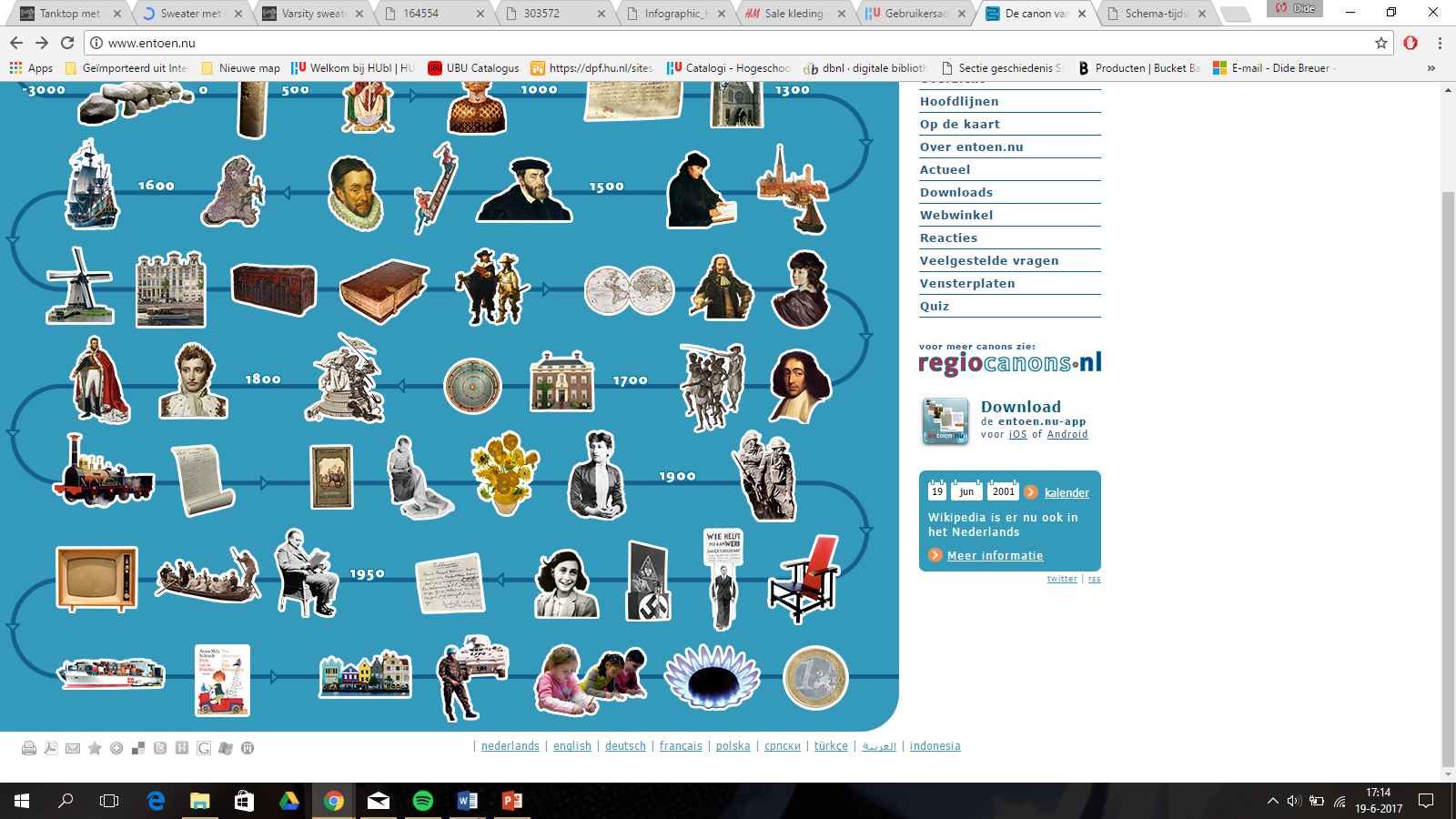 Lesdoelen
Vakdoelen 
 Leerlingen kunnen een bron beoordelen op betrouwbaarheid
 Leerlingen kennen de kenmerkende aspecten* en kunnen hier voorbeelden     van geven in de vorm van bronnen.
 Leerlingen kunnen een bron in de tijd en context plaatsen
 Leerlingen kunnen een historische bron koppelen aan een actuele bron (krantenartikel)
Taaldoelen
  Leerlingen kunnen de kernbegrippen in hun eigen woorden uitleggen.
 Leerlingen kunnen moeilijke woorden herkennen en zelfstandig de betekenis   	 onderzoeken.
 Leerlingen kunnen een krantenartikel kort in eigen woorden samenvatten.
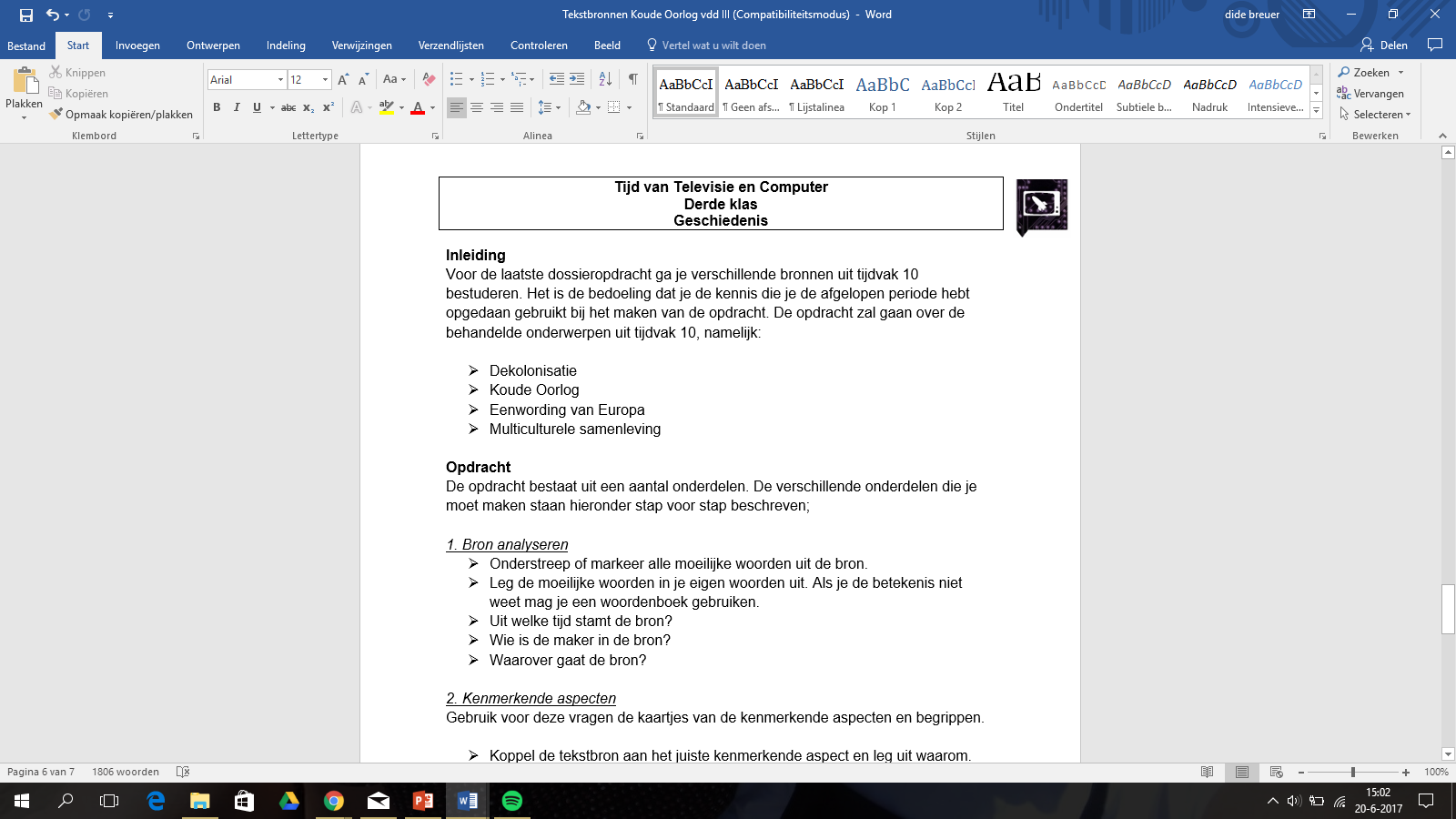 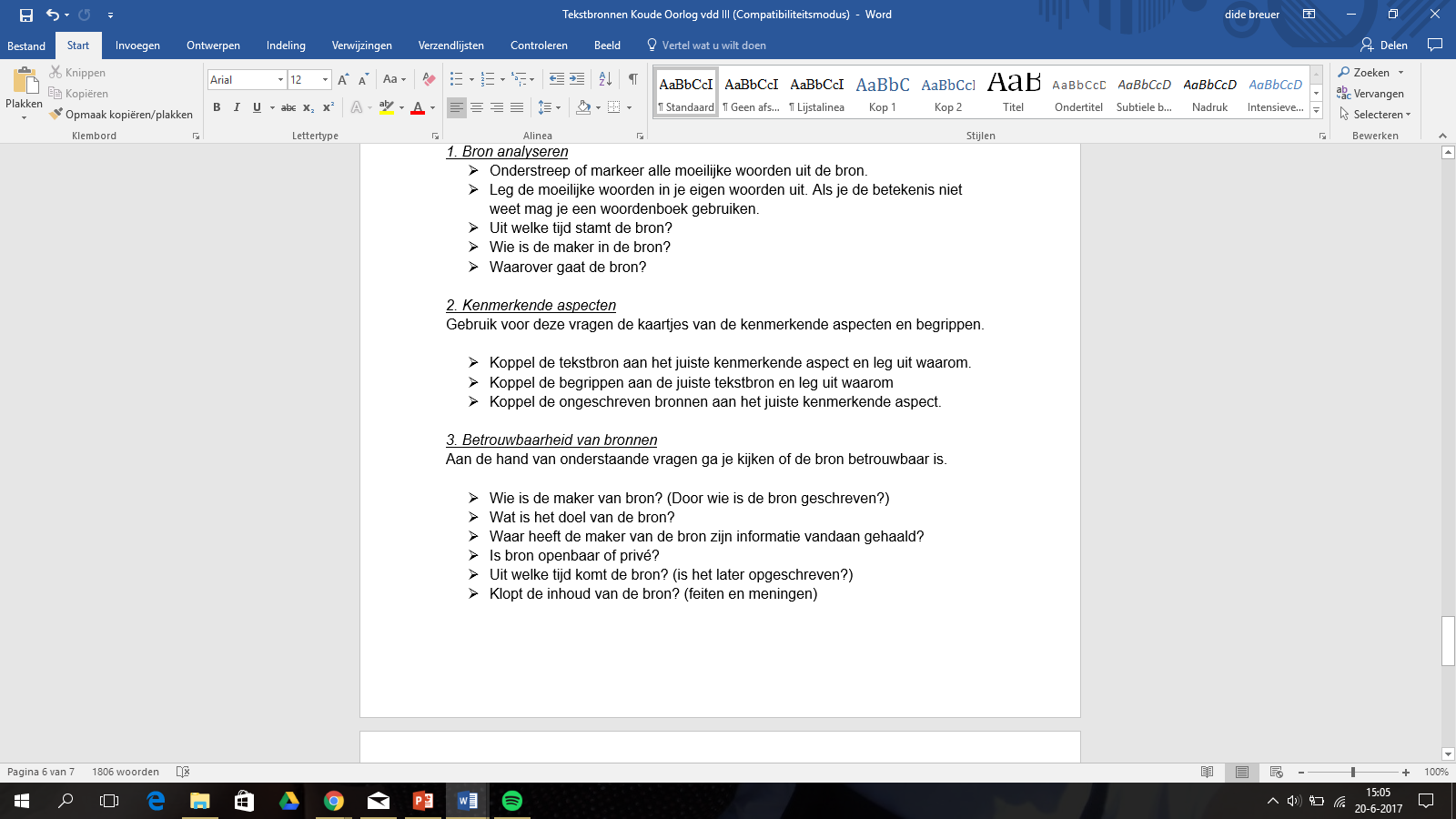 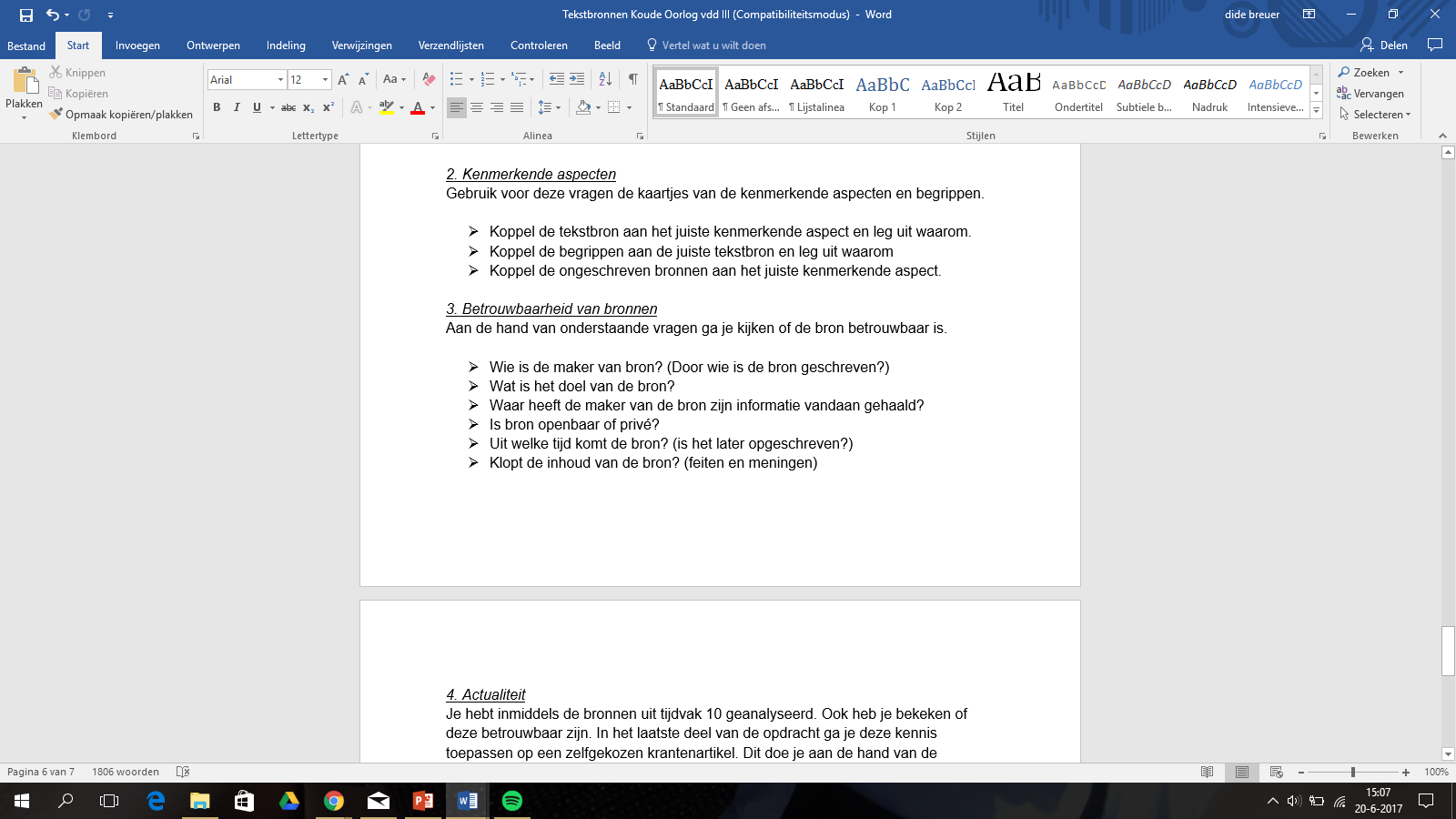 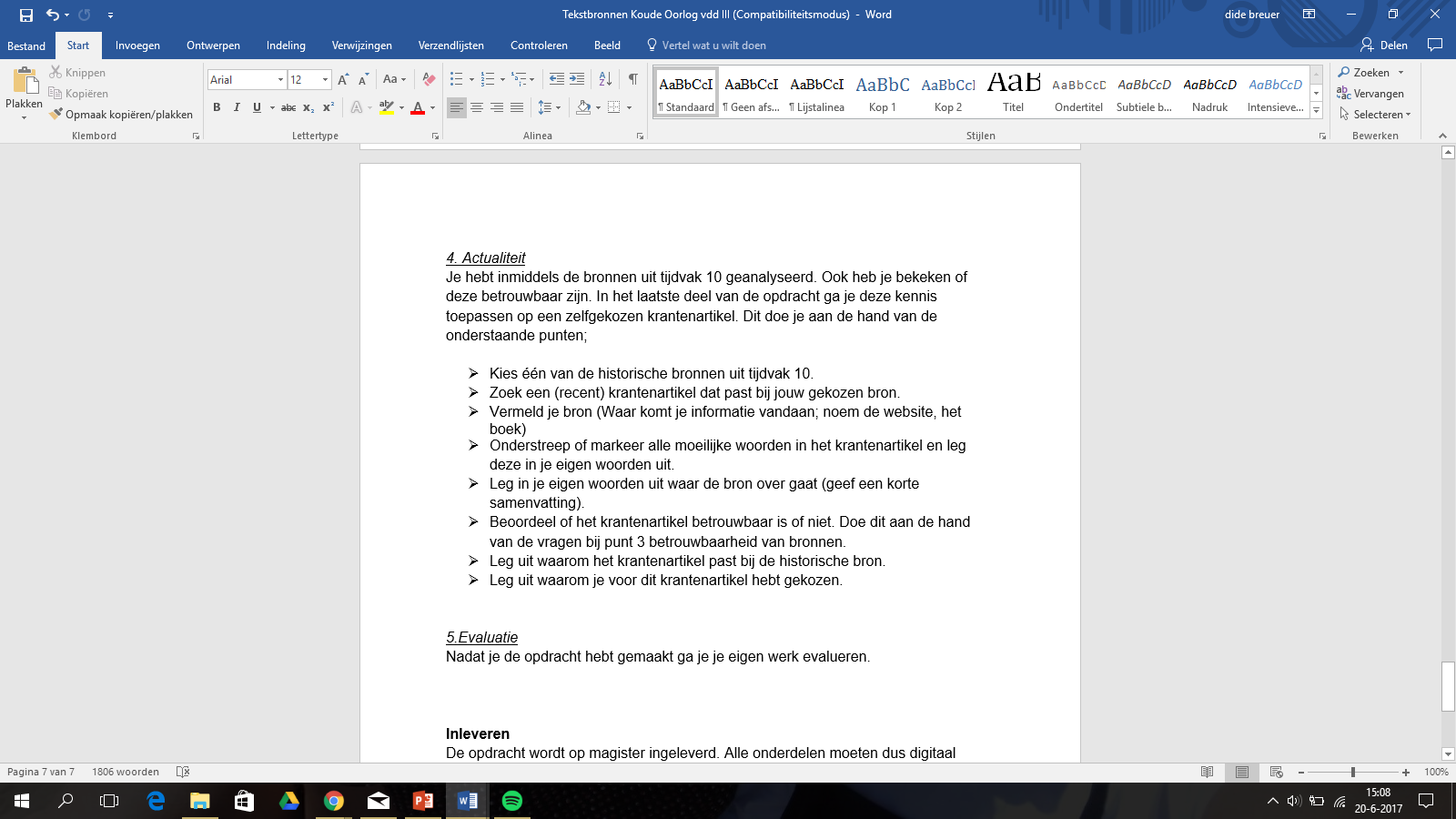 Vernieuwende karakter
Combinatie van alle elementen is op zichzelf al vernieuwend (ICT, taalgericht          vakonderwijs, differentiatie, historisch redeneren).
 Differentiatie 
 ICT
 Taalgericht vakonderwijs
 Actualiteit verwerken in een opdracht
 Mediawijsheid
 Uitwerking eerder product
Historisch redeneren
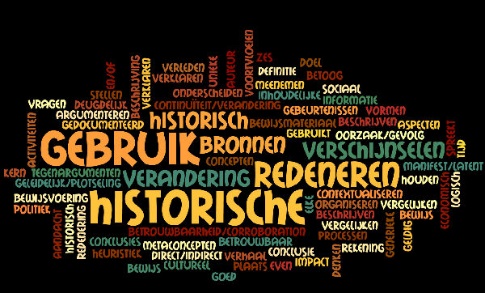 1. Stellen van historische vragen 
2. Gebruik van bronnen
3. Contextualiseren
4. Argumenteren
5. Gebruiken van historische begrippen
6. Gebruiken van structuurbegrippen
(van Boxtel en van Drie, 2013)
2. Gebruiken van bronnen
Leerlingen analyseren tekstbronnen uit tijdvak 10
De eerste levenswijze is gebaseerd op de wil van de meerderheid: een regering die aan het volk verantwoording moet afleggen, vrije verkiezingen, individuele vrijheid, vrijheid van meningsuiting en godsdienst en geen politieke onderdrukking.
Kenmerkend aspect 46: de verdeling van de wereld in twee ideologische blokken
Begrip: Blokvorming
Oriëntatiekennis
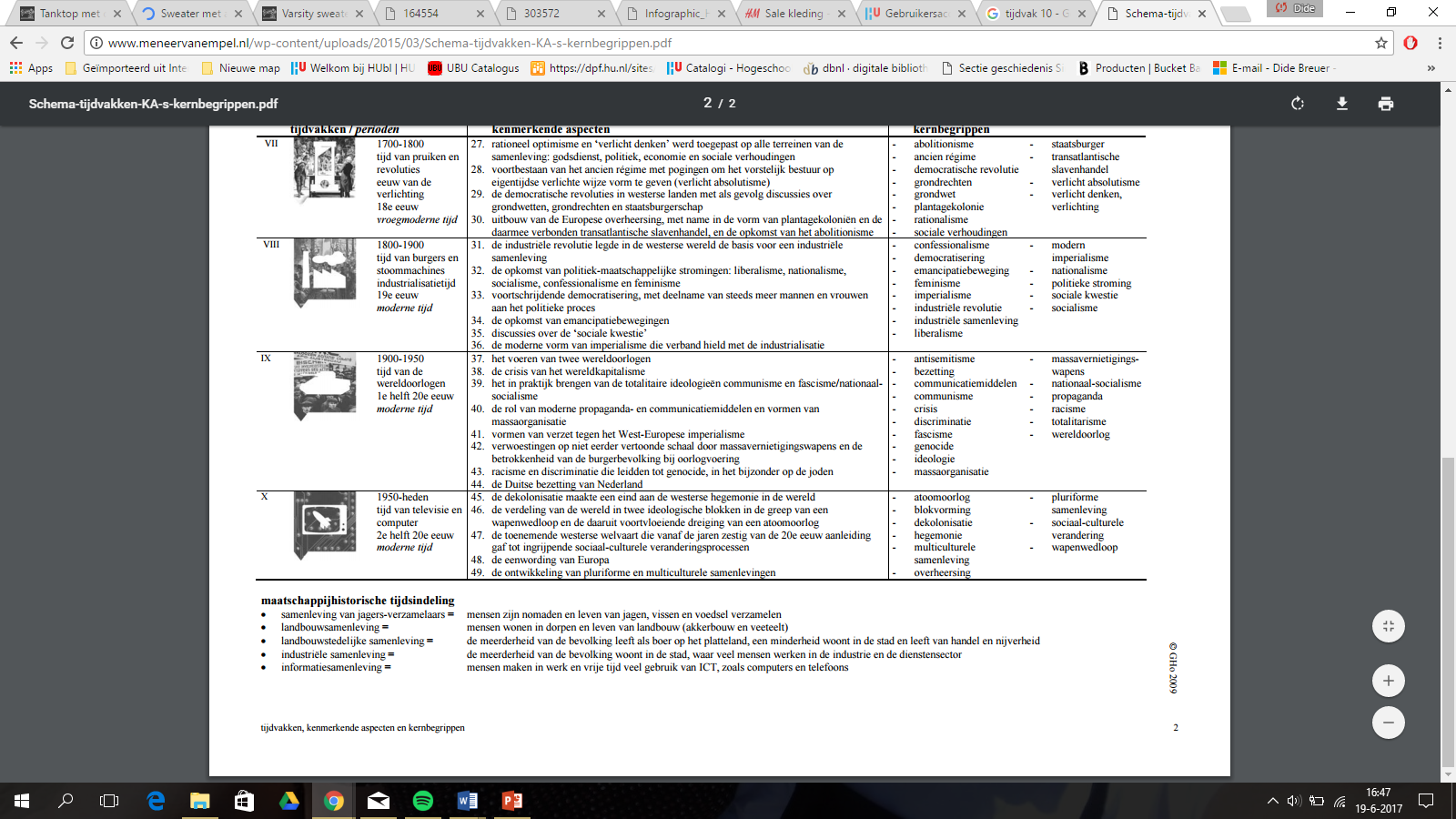 (Commissie de Rooy
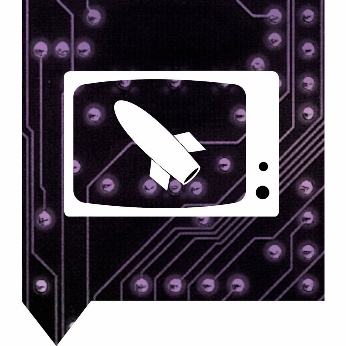 Oriëntatiekennis
45. de dekolonisatie maakte een eind aan de westerse hegemonie in de wereld.
 
46. de verdeling van de wereld in twee ideologische blokken in de greep van een
wapenwedloop en de daaruit voortvloeiende dreiging van een atoomoorlog.
 
48. de eenwording van Europa.
 
49. de ontwikkeling van pluriforme en multiculturele samenlevingen
Kernbegrippen.
(Commissie de Rooy)
Differentiatie
Differentiatie in niveau: taaltest
 Leerlingen worden op basis van de taaltest ingedeeld in groepjes (4)


Differentiatie in leervoorkeur
 Leerlingen hebben keuzevrijheid in het kiezen voor kenmerkend aspect
(Berben en Teesling, 2013)
Taalgericht vakonderwijs
Bron voordoen
 Taalsteun 
 Contextrijk 
 Interactie
'Tijdens mijn militaire training capituleerde Japan. Ik ging toen toch naar Indië in de overtuiging dat we nodig waren om de orde en vrede te herstellen. In de loop der tijd kreeg ik langzaam maar zeker mijn twijfels over onze militaire aanwezigheid. Ik dacht: verdorie, misschien vecht ik wel aan de verkeerde kant. 'Wij gingen erheen als idealisten, werden thuis onthaald als helden, maar gingen later de geschiedenis in als oorlogsmisdadigers.''
(Hajer, 2008)
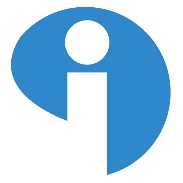 ICT
Taaltest via Interact 
Tryinteract.com
(Hajer, 2008)
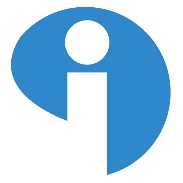 Interact
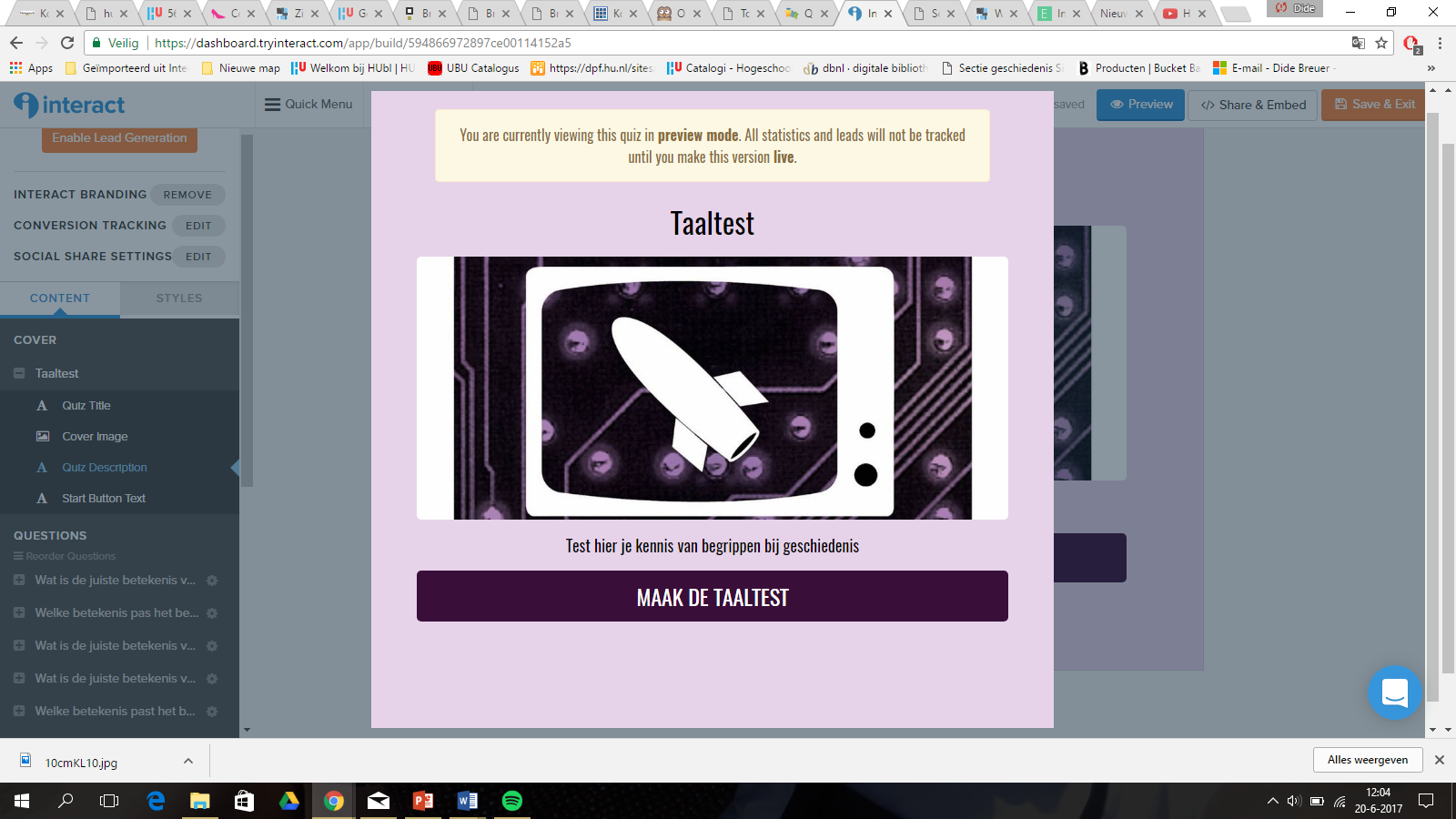 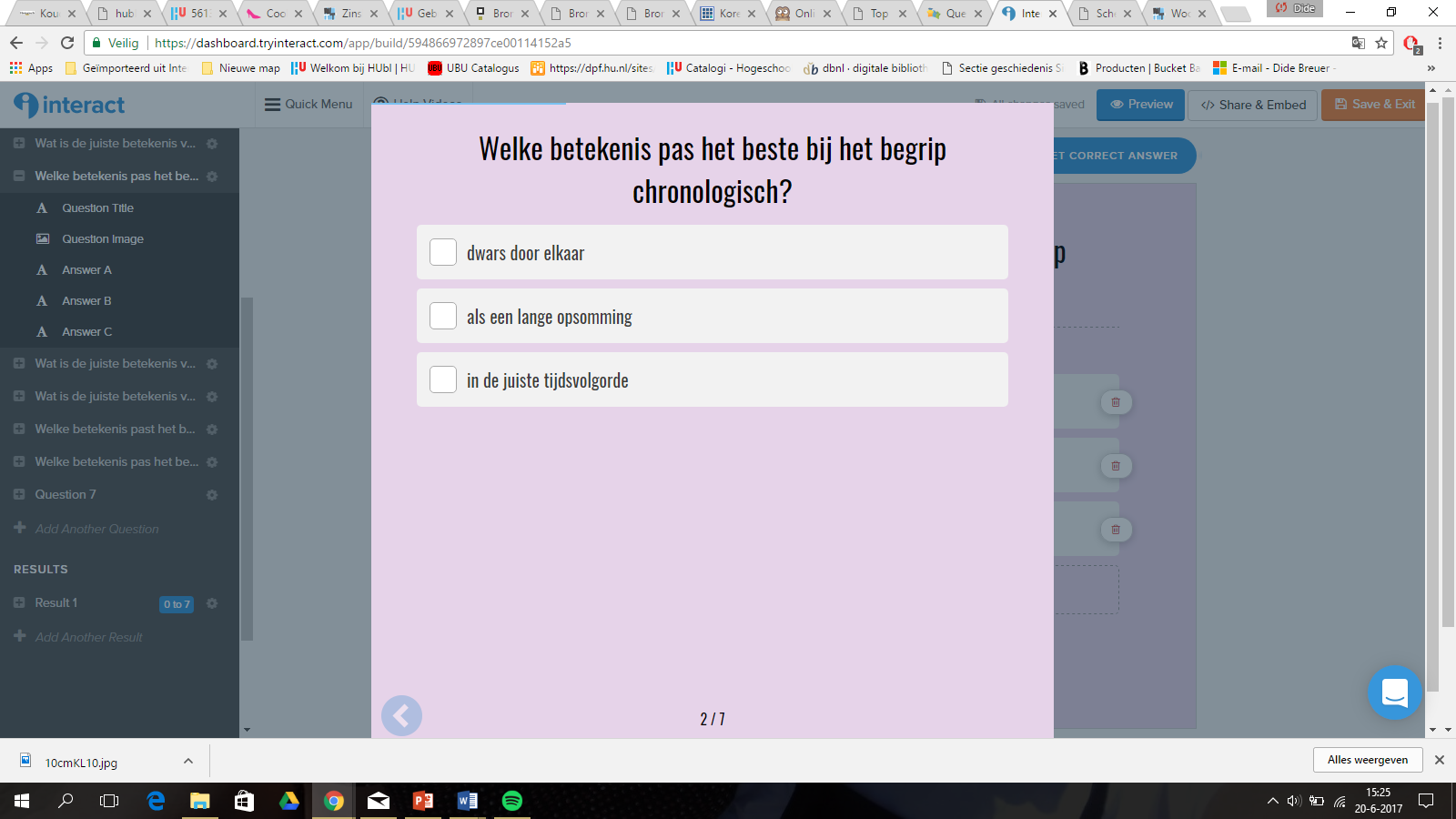 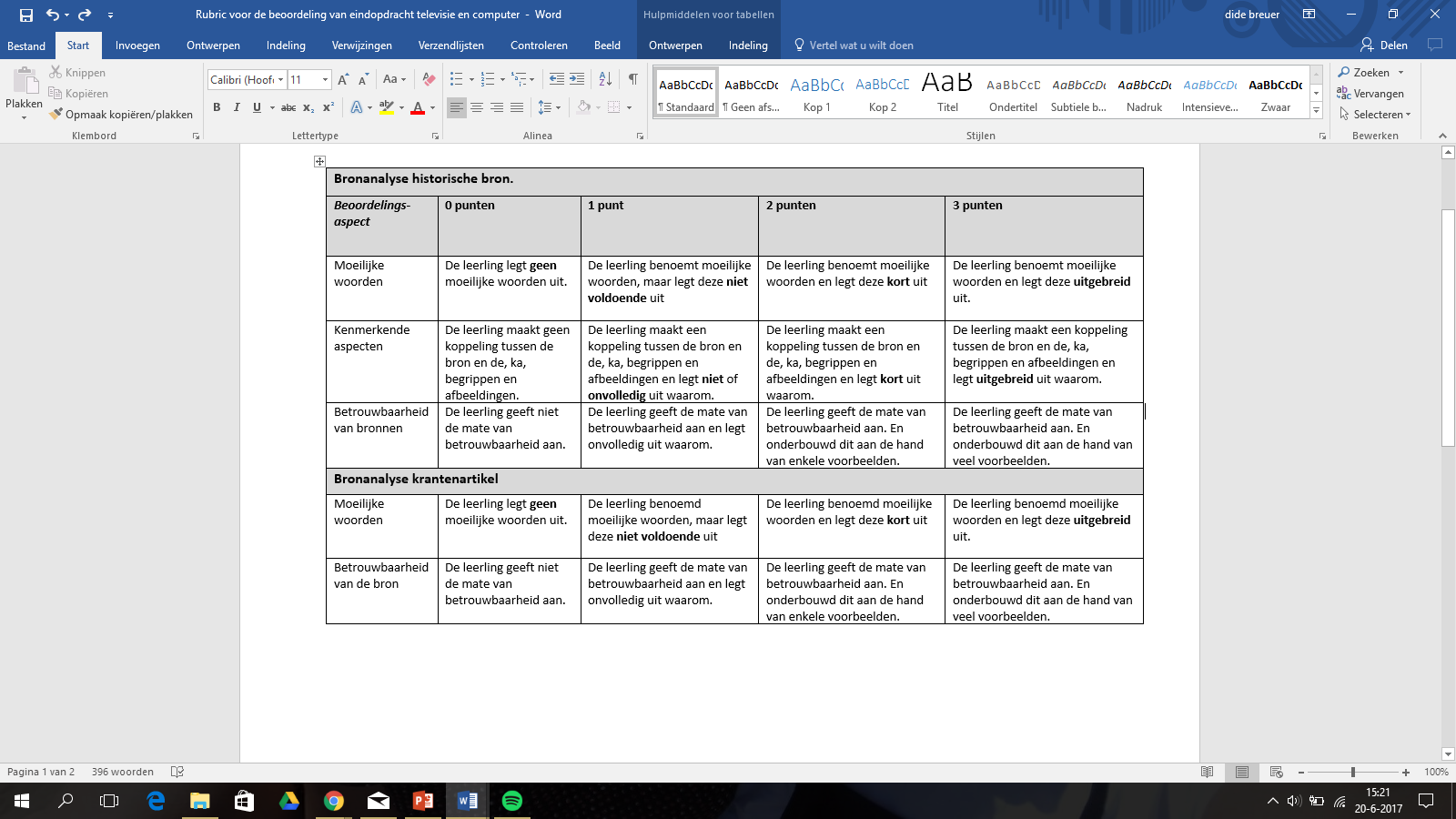 Toetsing en beoordeling
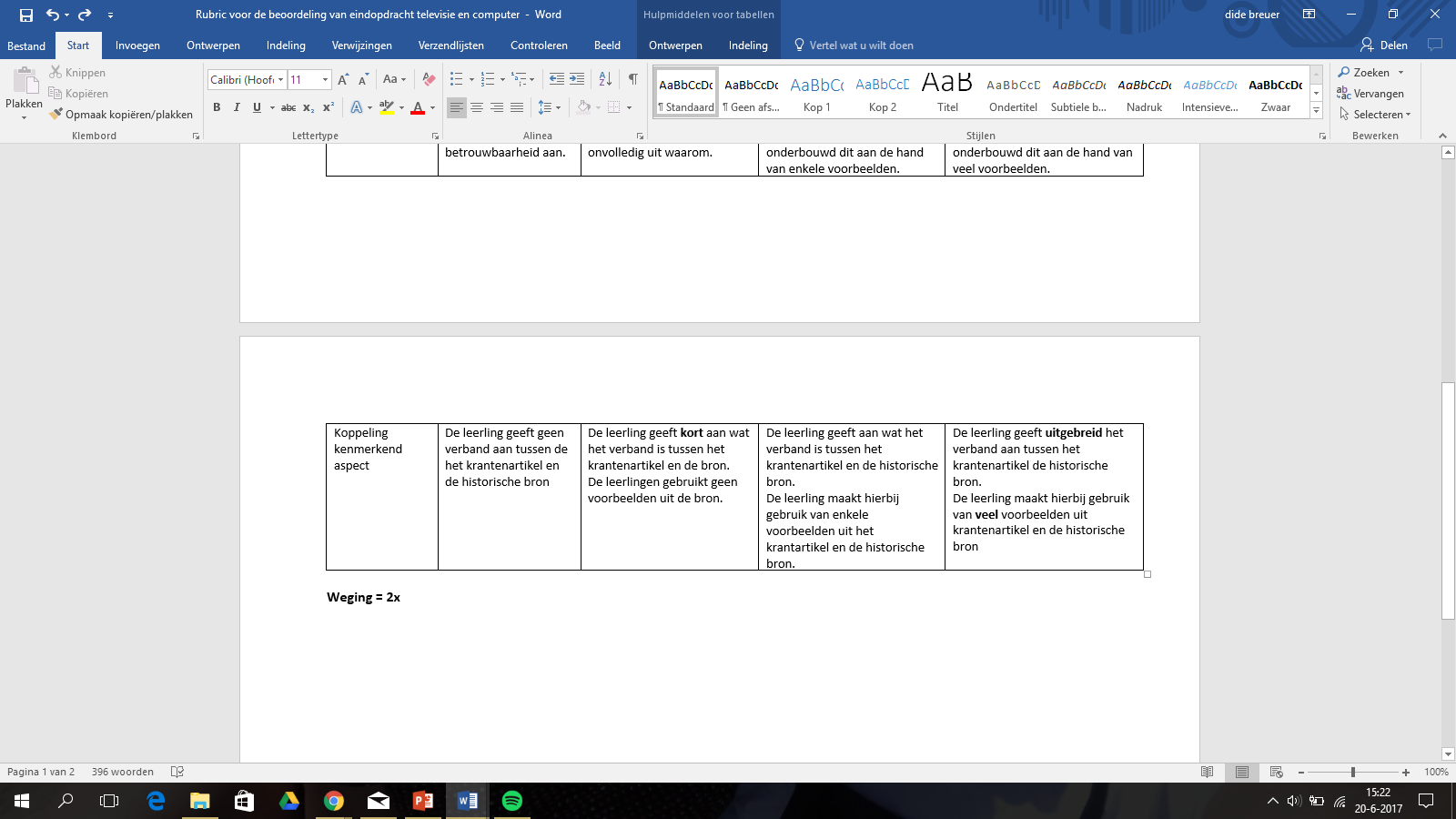